Barokk
Kb.1600-1750
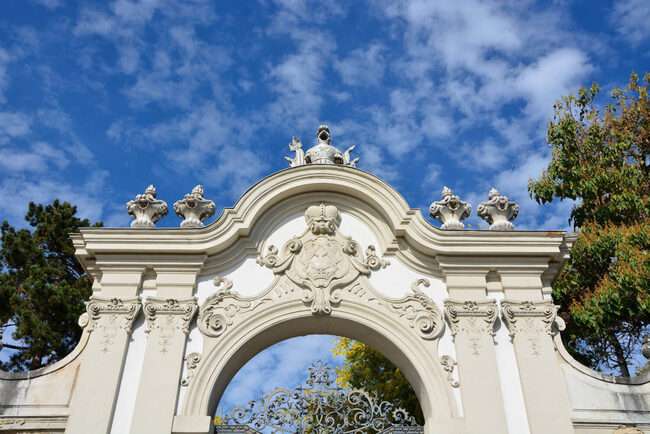 Velazquez:  arakhné legendája- Szövőnők 1657. olaj, vászon
Prado, Madrid
Tiziano: Madonna Szent Dorottyával és Szent Györggyel
1516-20. Olaj, vászon, 86 x 130 cm. Prado, Madrid
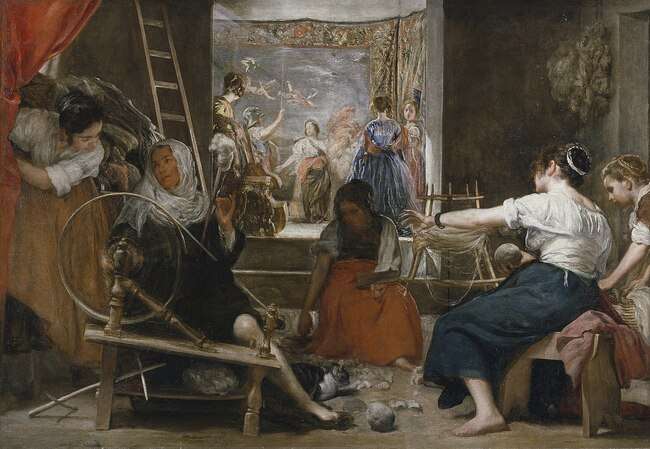 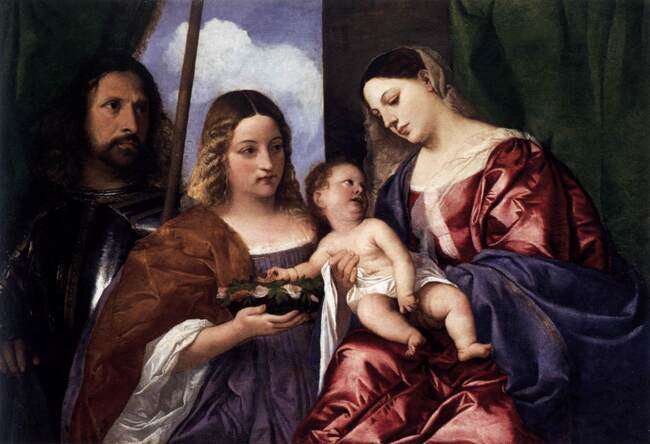 Barokk: 
„Zárt”
Alakok alá-fölérendelt helyzetben
Több nézőpont érvényesül (nézőpontváltás)
Mélység és magasság figyelhető meg
Mozgalmasak
Reneszánsz: 
„Nyitott” alkotás (többértelmű valóságmezőt ígérő)
Egymásmellé rendelés és szimmetria az alakok helyzetében
Egy nézőpont érvényesül
Felületi alkotások, az ábrázolás egy síkú
Statikusak
(Heinrich Wölfflin)
A barokk legfőbb stílusjegyei:
- erő, lendület, dinamizmus ábrázolása- monumentalizmus- teatralitás (heroizmus, patetizmus, szenvedélyesség)- conceto (meglepetés), az illúzió valóságként való beállítása- dekorativitás, bonyolult, túldíszített formák, nehéz áttekinthetőség a szerkezetben- titokzatosság, misztika- erős kontrasztok- látványosság 
-realista, olykor naturalizmusba átcsapó ábrázolásmód
A barokk építészet jellemzői:

Kerüli az egyenes vonalat, a szimmetriát, a nyugodt hatást, gyakran már az alaprajzok is görbevonalúak,
A tömegelrendezés hosszhajós a korábbi centrális helyett (templom)
keresi a tömeghatást, a dísz mozgalmas gazdagságát, a meglepő távlati hatásokat
Kiemel egyes részleteket, kötetlenebb a reneszánsznál
Megjelenik a pazar templomdíszek korszaka, oltárok, síremlékek mind drágább anyagból
Látványos kiegészítőket alkalmaz (berendezés, díszítmények, gyertyatartók stb.)
Aranyozással emeli a szobrok fényét, színesre festi azokat – túláradó művészi pompa, reprezentálás, „propaganda”
Várostervezés az organikusan épülő város helyett

A barokk templomépítés archetípusa a római Il Gesú volt (1568-1584).
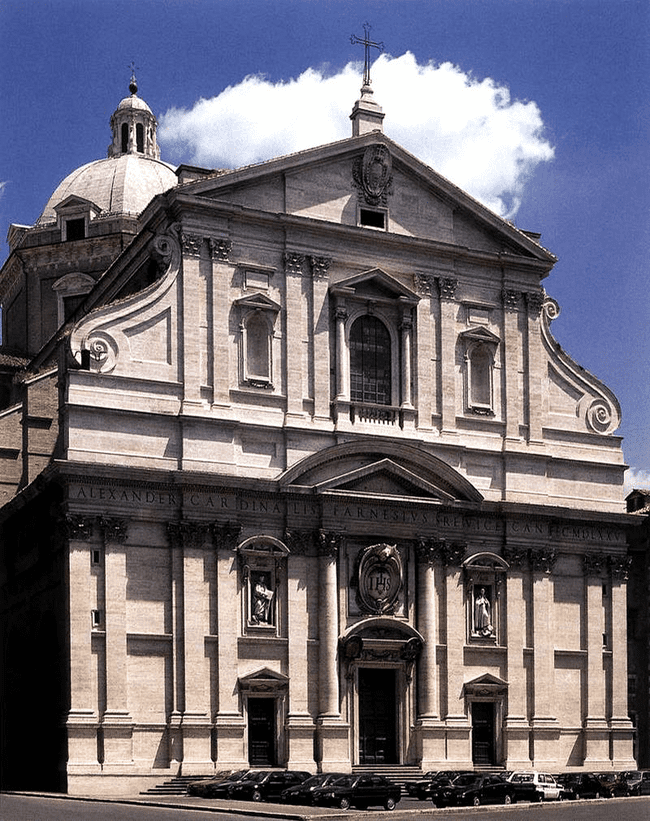 Vignola: Il Gesu -1577-1568. Róma
Timpanon





Csigavonal


Övpárkány

Timpanonnal, oszlopokkal díszített kapu



Diadalívszerű hármas kapumotívum
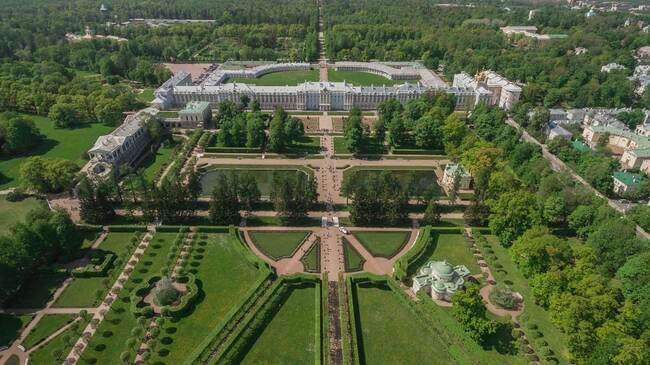 Carszkoje Szelo (cári falu) - Szentpétervár
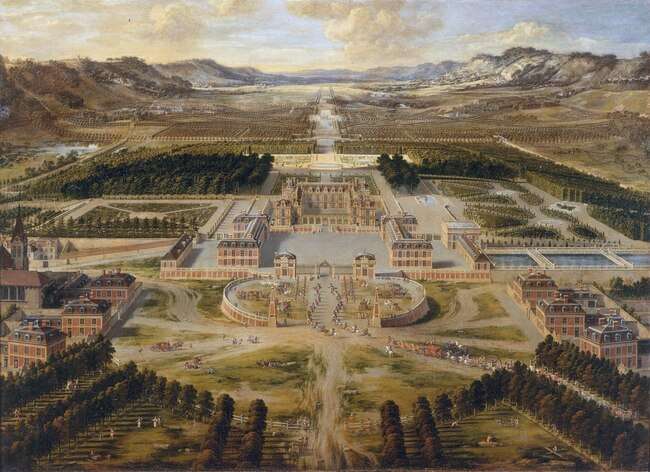 Pierre Patel: Kilátás a Versailles-i kastélyra és a kertekre 
1668
Olaj, vászon
115 x 161 cm
Francia Történeti Múzeum, Versailles
Versailles
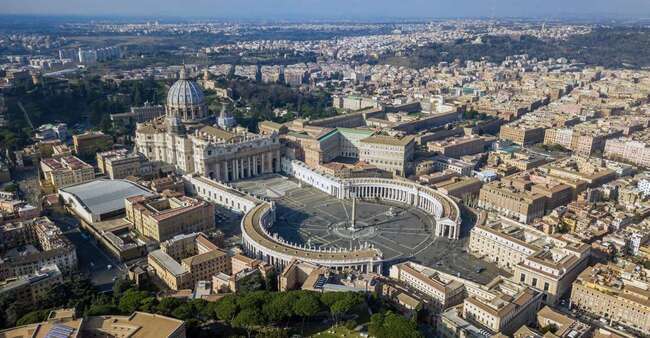 Bernini: Szent Péter tér, Róma (1657-1667)
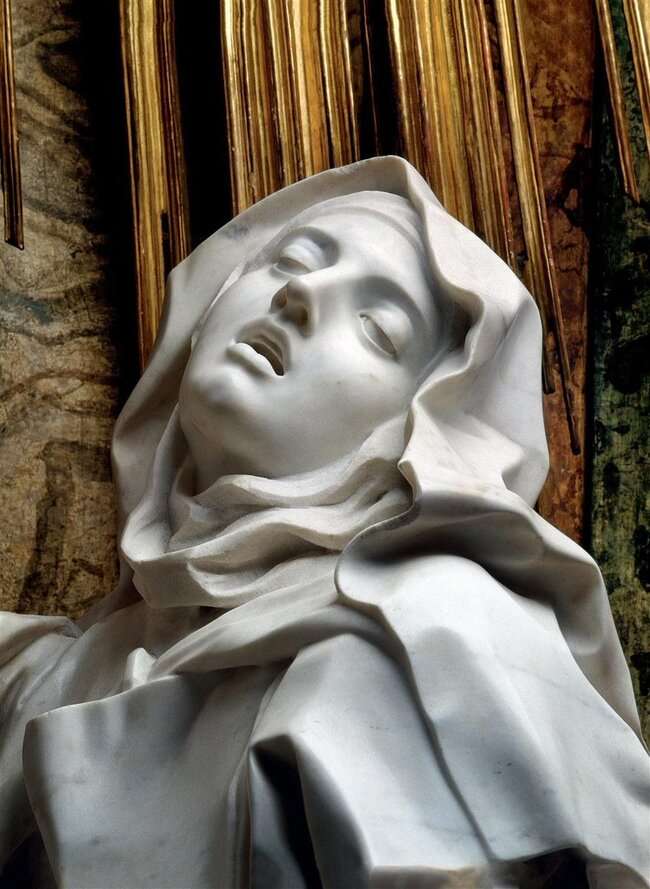 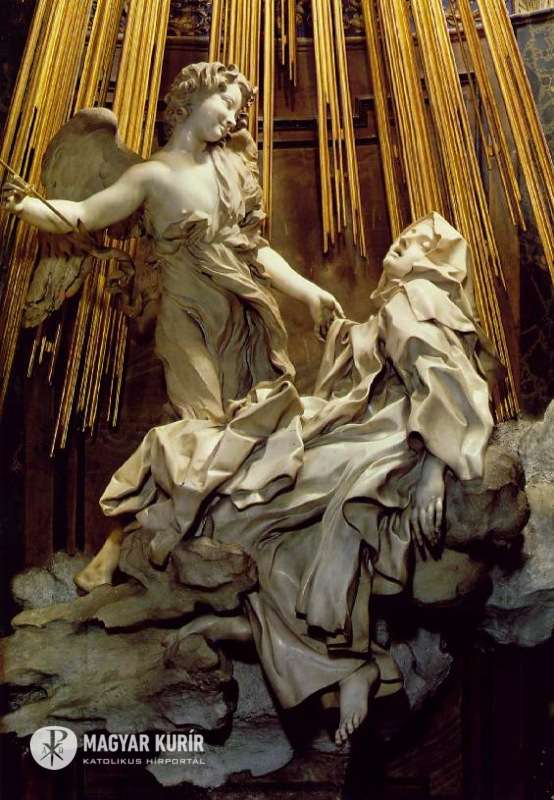 Giovanni Lorenzo Bernini
(1598-1660)
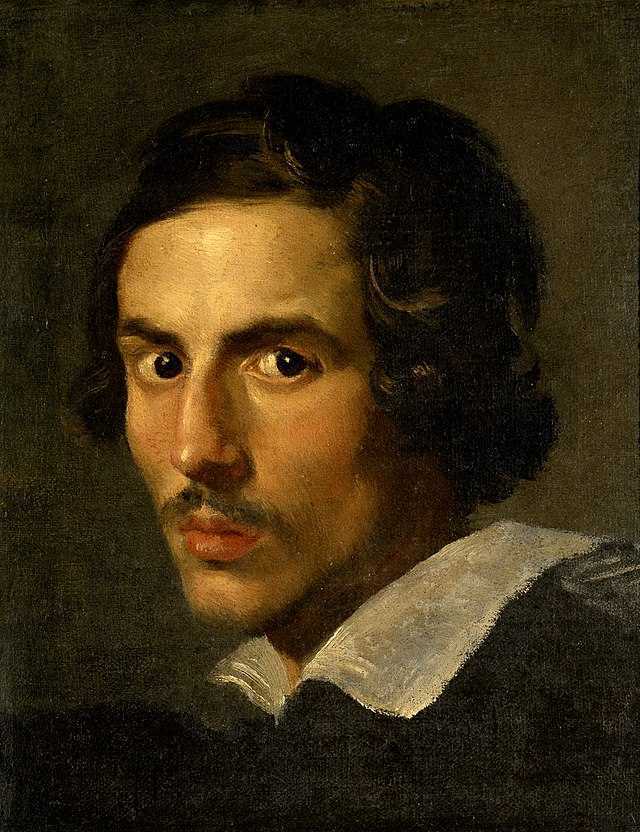 Önarcképe, 1623 körül
Szent Teréz extázisa
1647-52
Santa Maria della Vittoria, Róma
A barokk festészet jellemzői:
- gazdag, élénk színvilág- fény-árnyék hatások maximális kifejező erejének felhasználása- mozgásban való ábrázolás, dinamizmus- perspektíva-játékok- kidolgozott részletek (pl. ruhák redőzete, mellékalakok, háttér, -               fénysugarak)- érzelmek eltúlzott, színpadias ábrázolása (fontosak az arckifejezések)- pompa- alakok és alakcsoportok bonyolult összefonódása
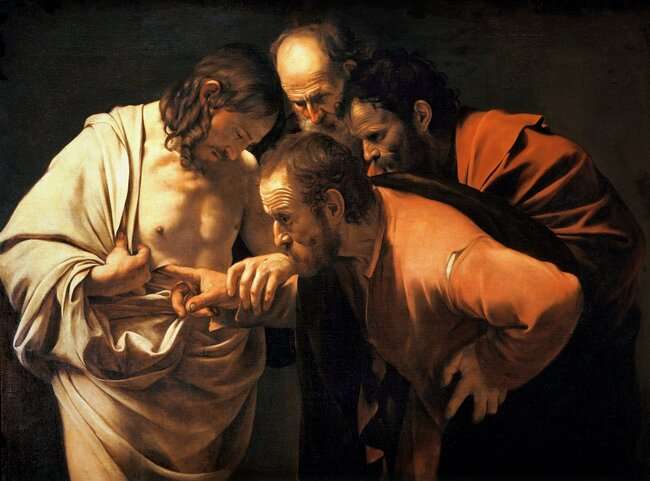 Itália
Michelangelo Merisi da Caravaggio
(1571-1610)










Caravaggio: 
A hitetlen Tamás
1601–1602 

Sanssouci palota, Potsdam
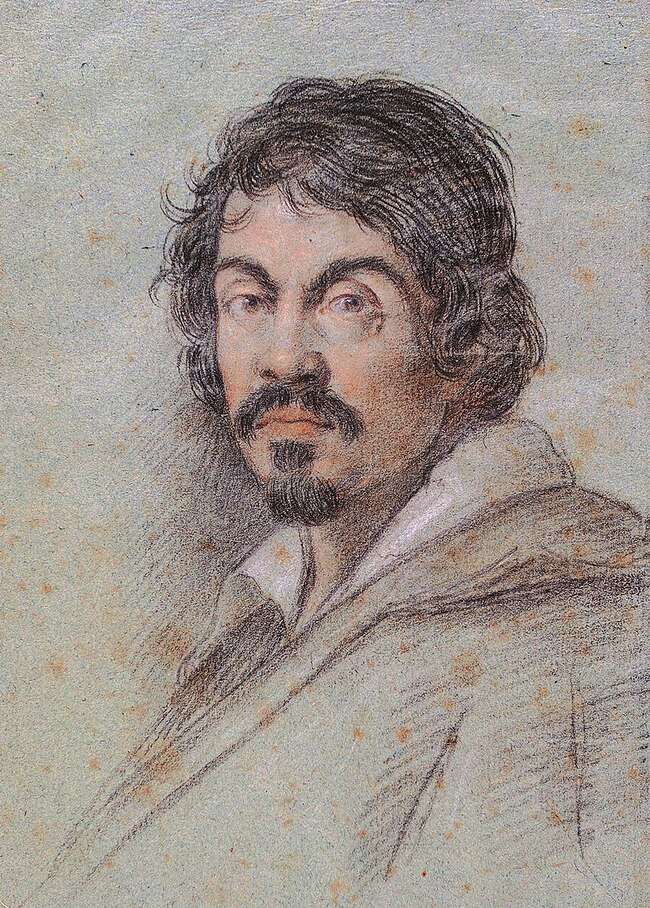 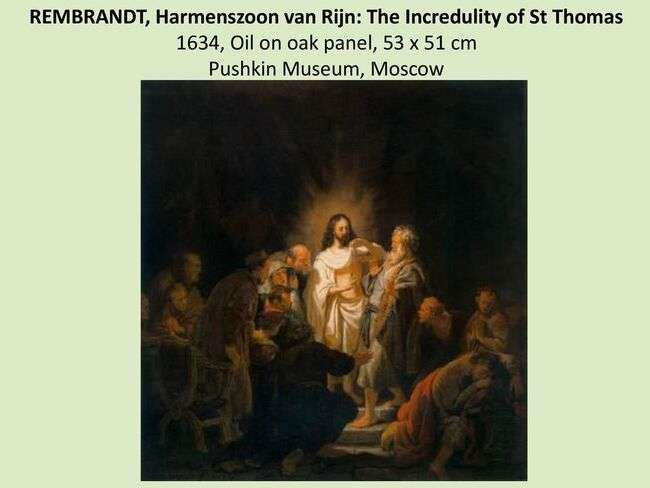 Rembrandt van Rijn: Tamás hitetlenkedése
1634. Olaj, vászon. 53x51 cm, 
Moszkva, Puskin Múzeum
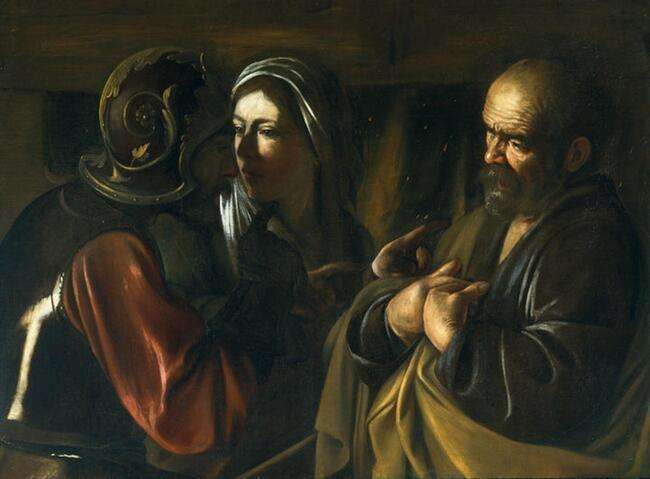 Caravaggio:

 Szent Péter tagadása
1610
Olaj, vászon
94 x 125,4 cm Metropolitan Museum, New York
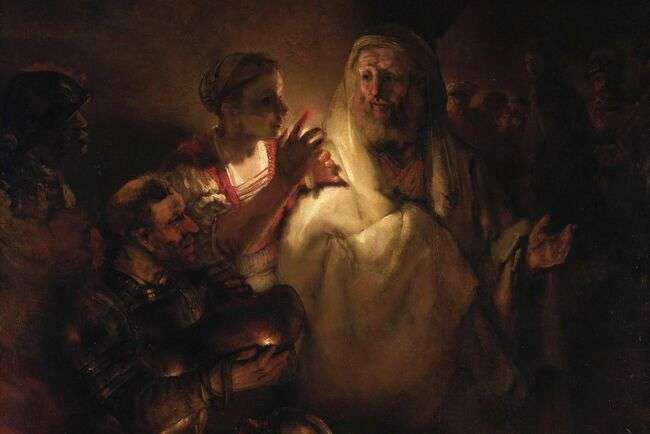 Rembrandt Harmensz van Rijn:
 Péter tagadása, 1660,
 olaj, vászon, 154 × 169 cm, Rijksmuseum, Amszterdam
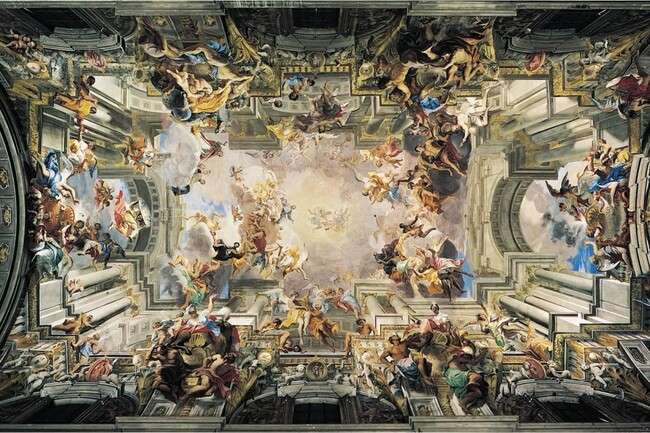 Andrea Pozzo:

A római Loyolai Szent Ignác-templom   mennyezetfreskója
1684–1694
Pozzo
(1642-1709)
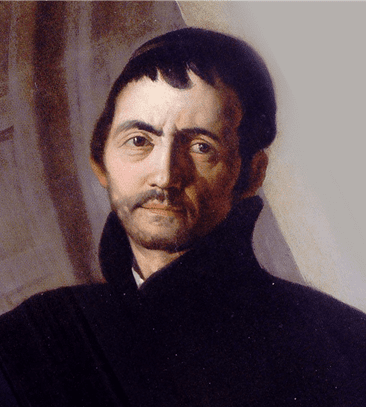 Önarckép 
1686-1687 körül
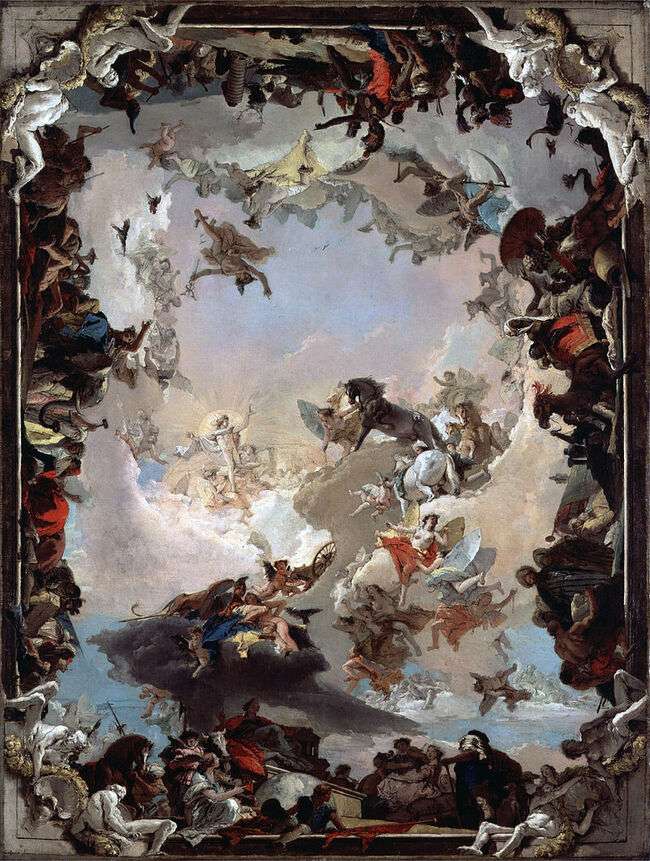 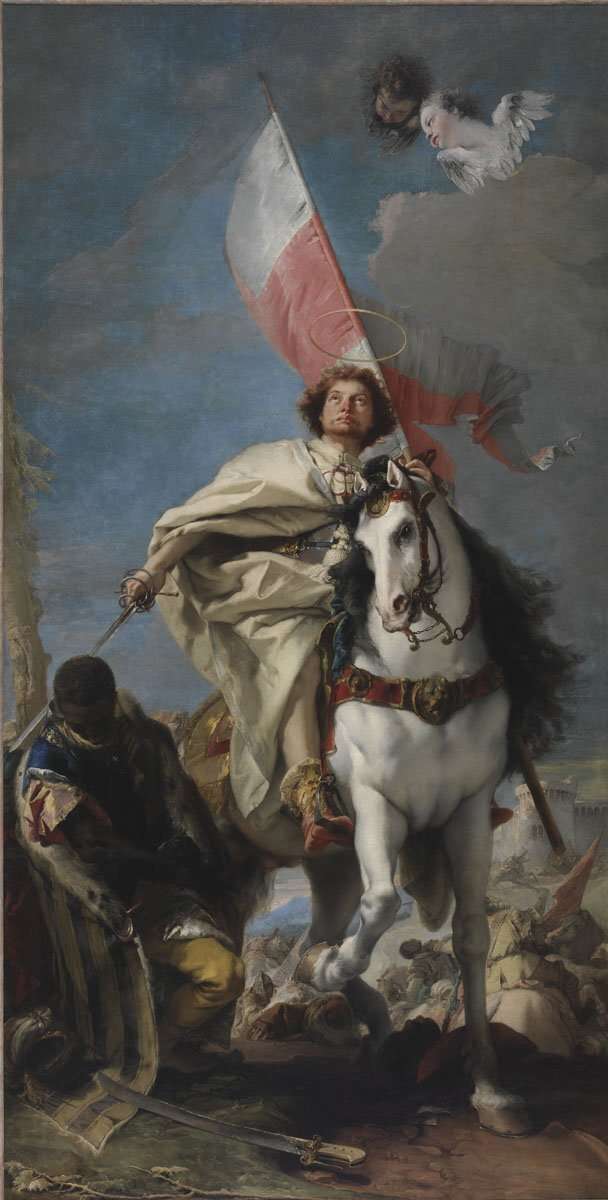 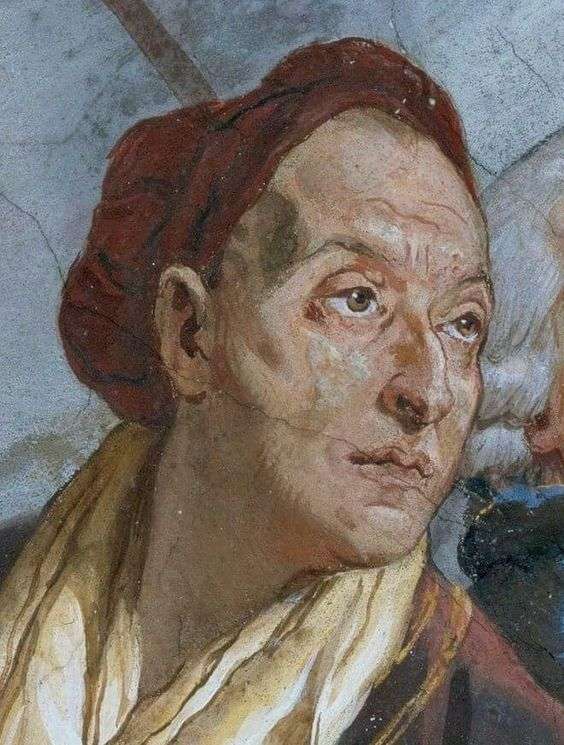 Giovanni Battista Tiepolo
1696-1770

Idősebb Szent Jakab legyőzi a mórokat a clavijói csatában
1749-50
olaj, vászon
317 × 163 cm
Szépművészeti Múzeum, Budapest
Világuralom a négy kontinens felett
1752-53
Freskó
Würzburg, Érseki Palota
Franciaország:
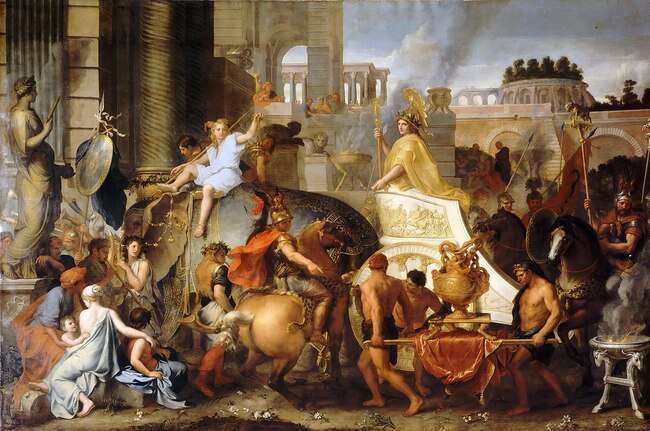 Charles Le Brun
(1619-1690)

 Nagy Sándor bevonulása Babilonba
1665
Olaj, vászon
450 x 707 cm
Párizs, Louvre
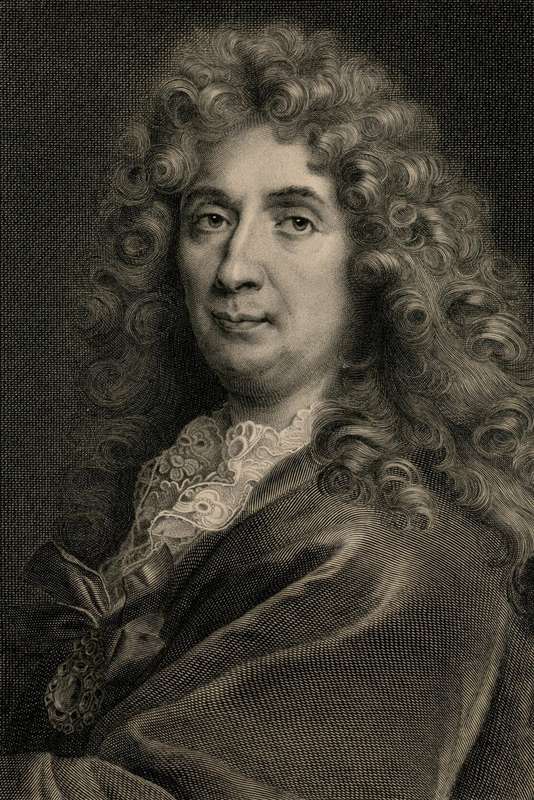 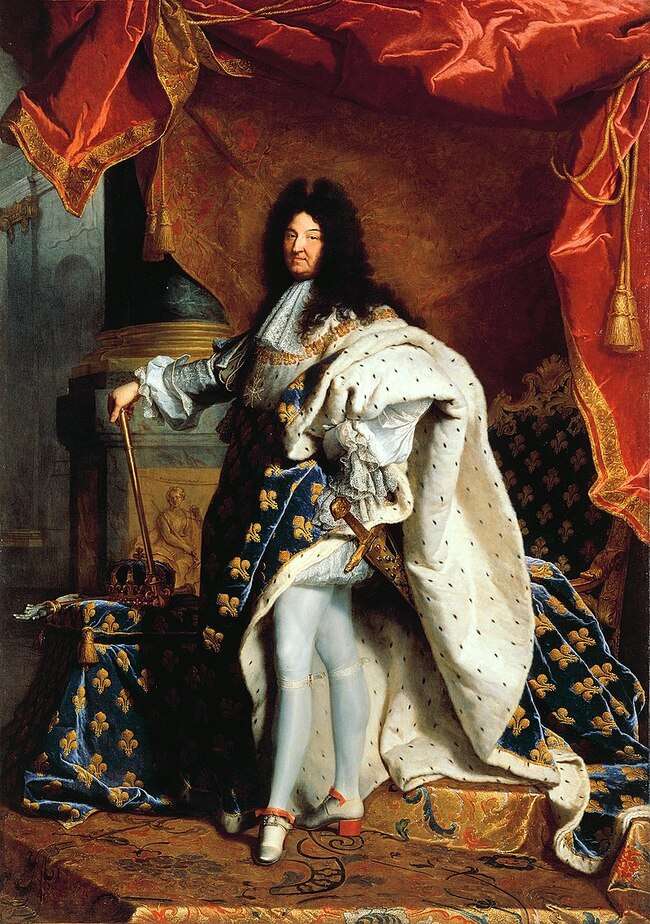 Hyacinthe Rigaud: XIV. Lajos koronázási palástban 
1701
277 cm x194  cm; olaj, vászon
Párizs, Louvre
Rigaud
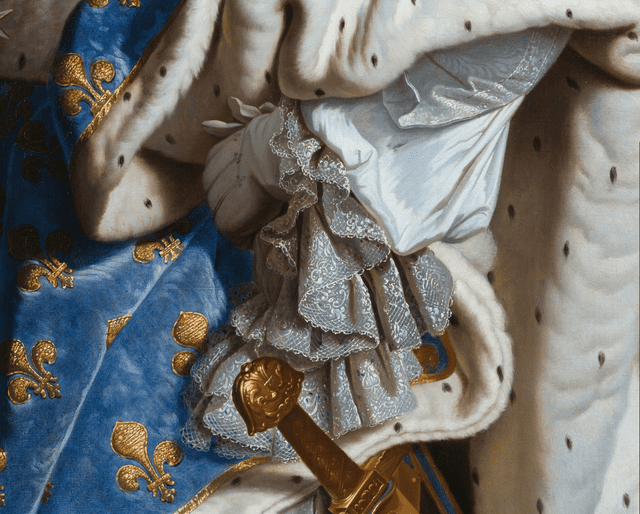 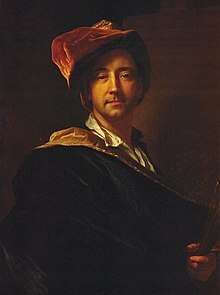 (1659-1743)
Németalföldi festészet
Hollandia:

Rembrandt Harmenszoon 
van Rijn 
1606-1669









Jan Vermeer van Delft
1632-1675
Flandria:

Peter Paul  Rubens
1577-1640










Anthony Van Dyck
1599-1641
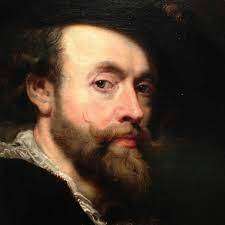 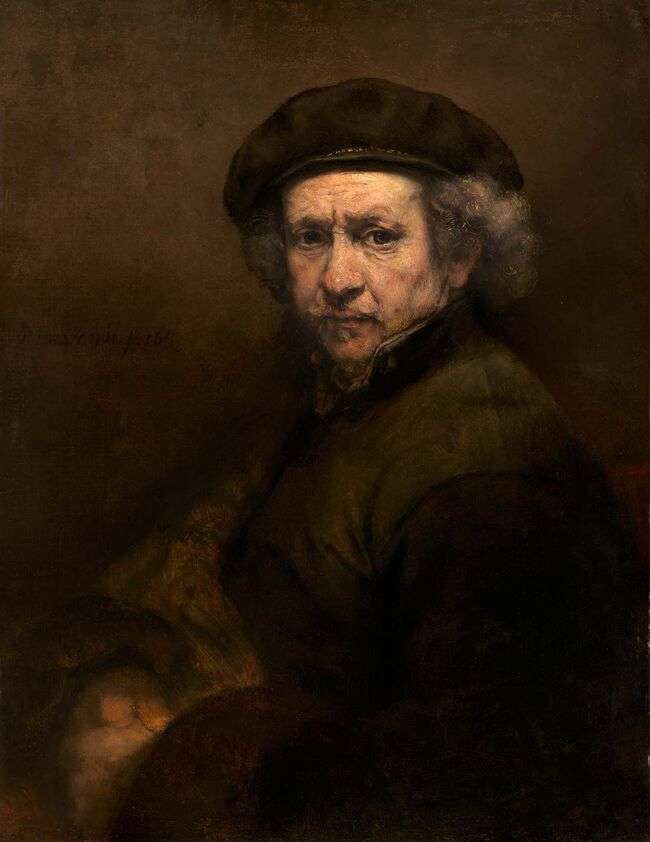 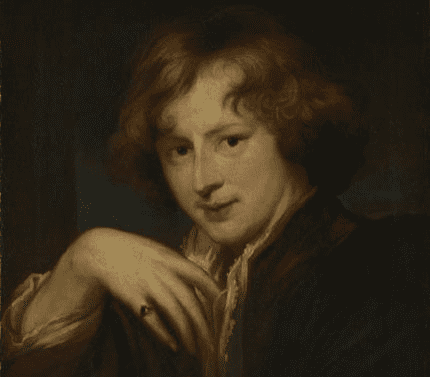 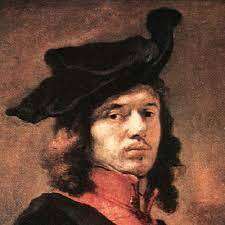 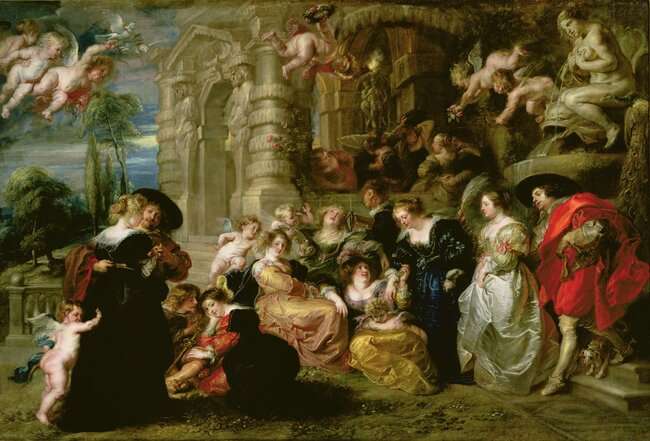 Rubens:
A szerelem kertje
1630-32
Olaj, vászon
198 x 283 cm
Prado, Madrid
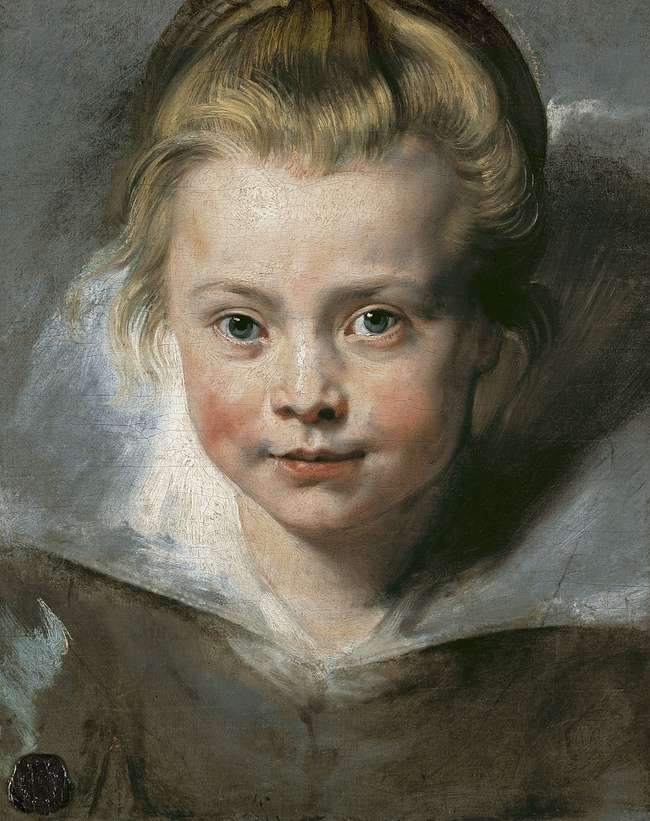 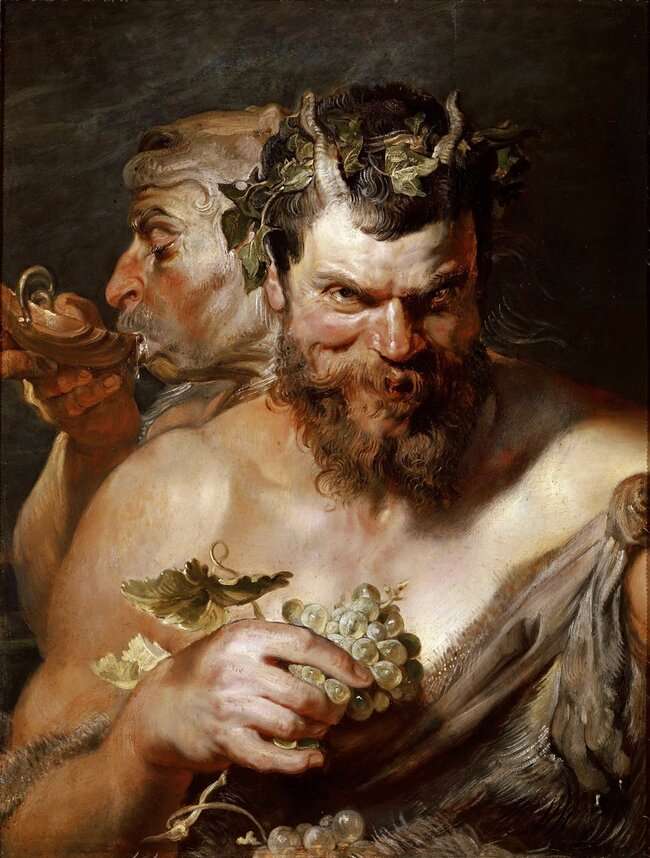 Két szatír (részlet) 1618-1619
Olaj, vászon, 76 x 66 cm
Alte Pinakothek
Clara Serena Rubens  1656
Olaj, vászon. 37,3 x26,9 cm. Liechtenstein Múzeum
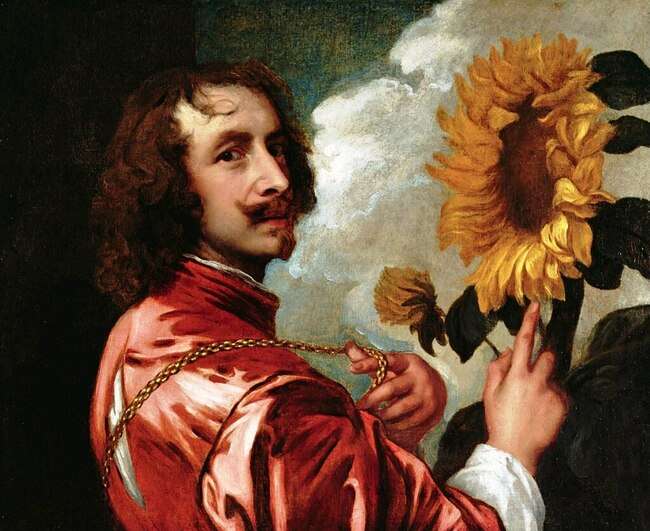 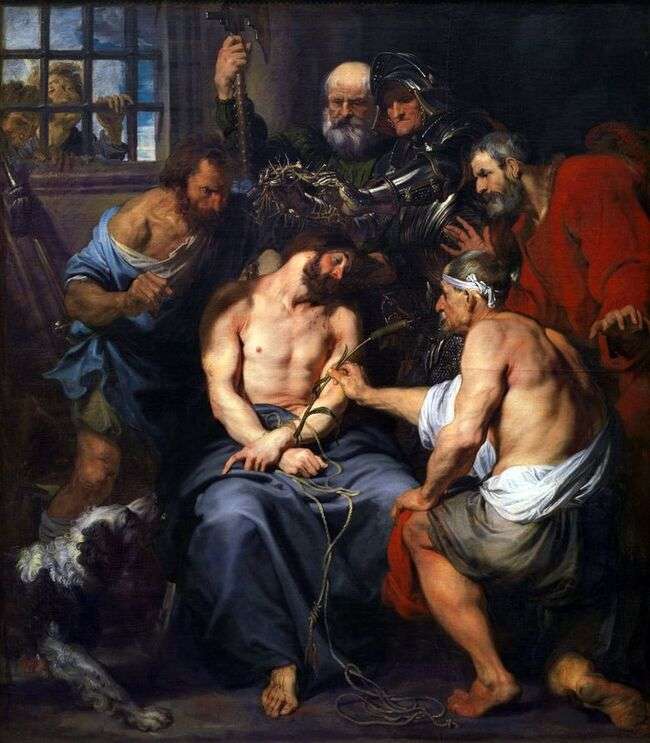 Van Dyck: Önarckép napraforgóval
633 után
Olaj,  vásznon 
58,4 x  73 cm
Magángyűjtemény
A töviskorona
 1618-1620
 Olaj, vászon. 225 cm × 197 cm. Prado, Madrid
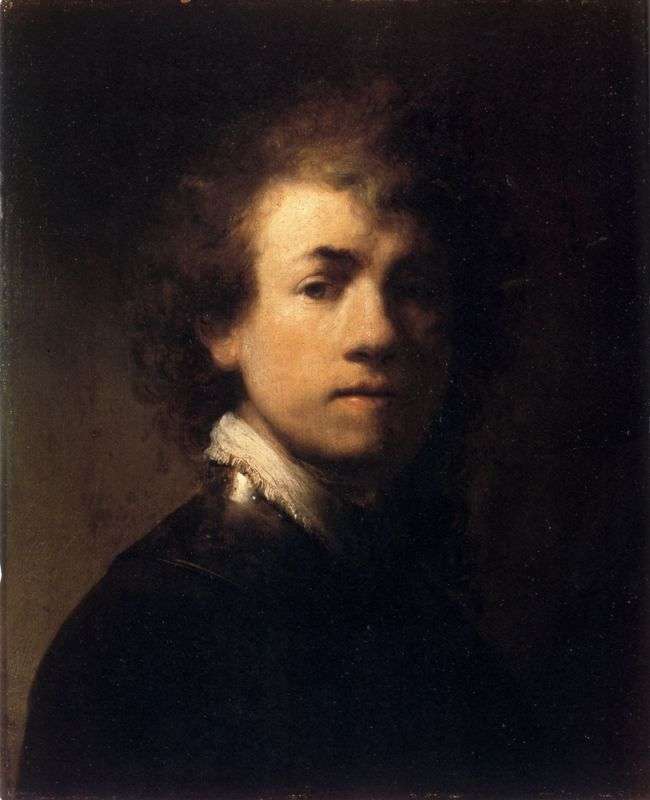 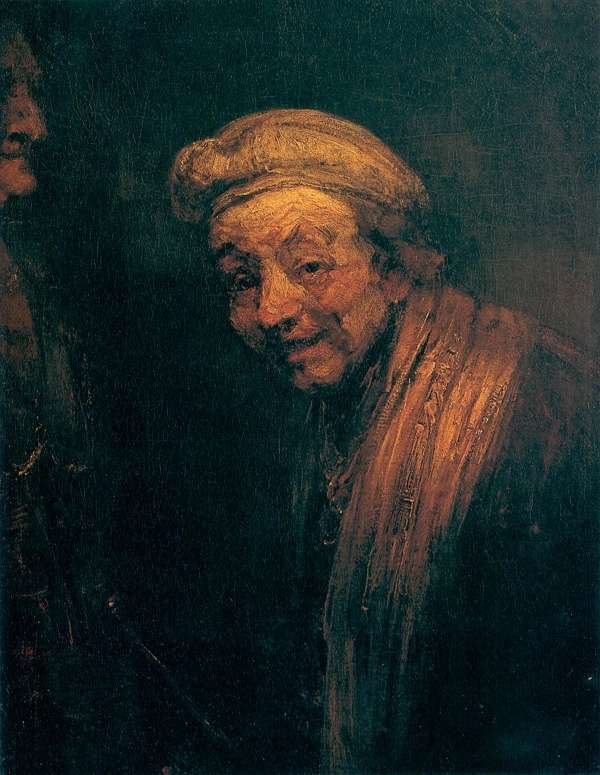 Rembrandt Harmenszoon  Van Rijn
1606-1669
Rembrandt: Önarckép Zeuxisként  1668–1669., Wallraf-Richartz Museum, Köln
Rembrandt: Önarckép 1629. Német Nemzeti Múzeum, Nürnberg
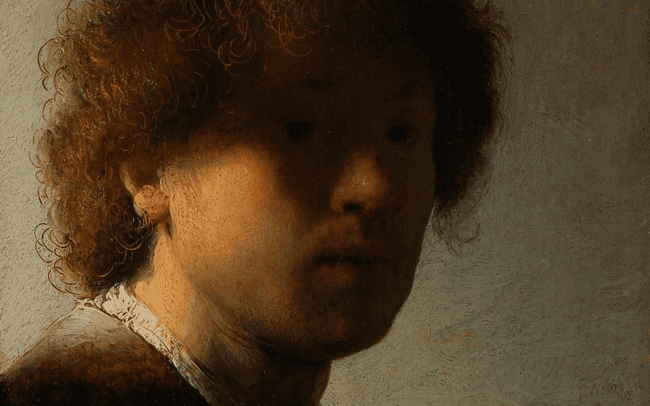 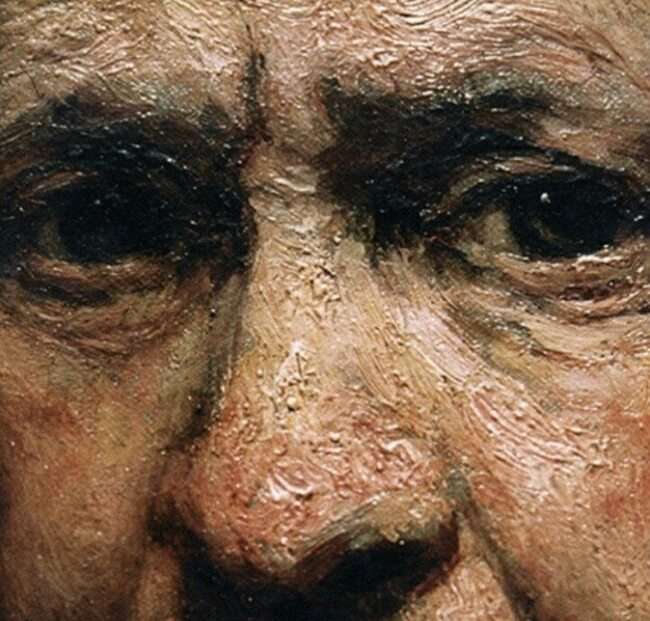 Időskori önarcképének részlete
Ifjúkori önarcképének részlete
Önarckép 1628
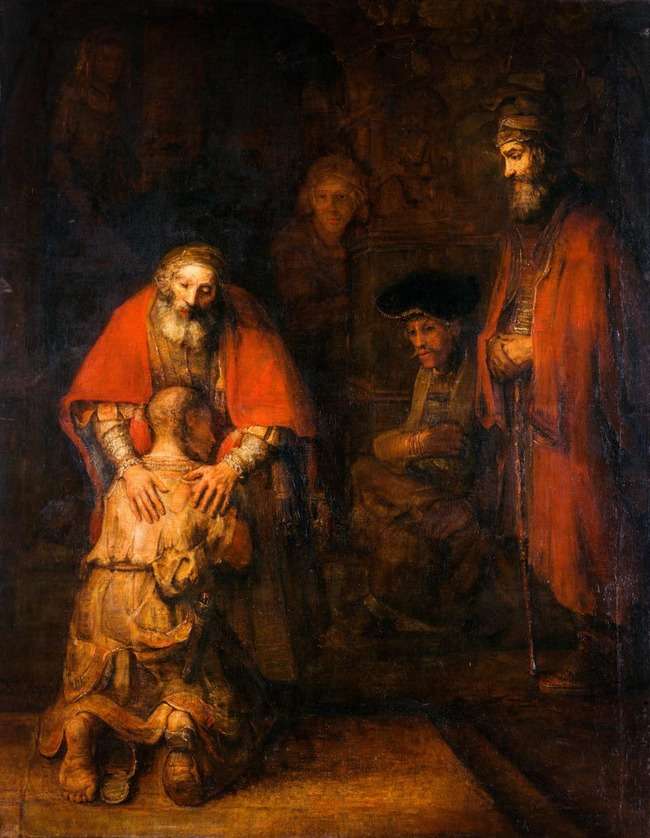 Rembrandt:

A tékozló fiú hazatérése 

1661-1669
Olaj, vászon
262 x 205 cm
Ermitázs, Szentpétervár
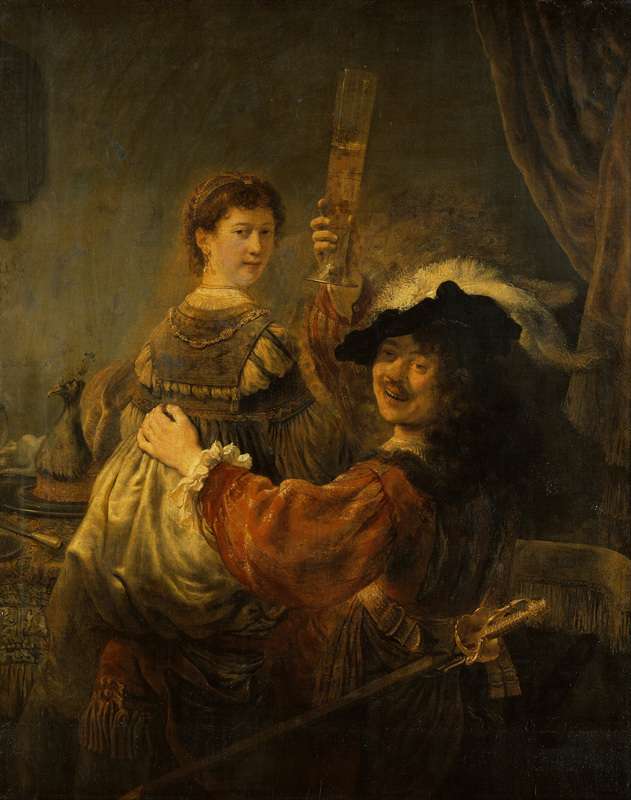 Rembrandt: A tékozló fiú a tavernában
1635
. Rembrandt és Saskia
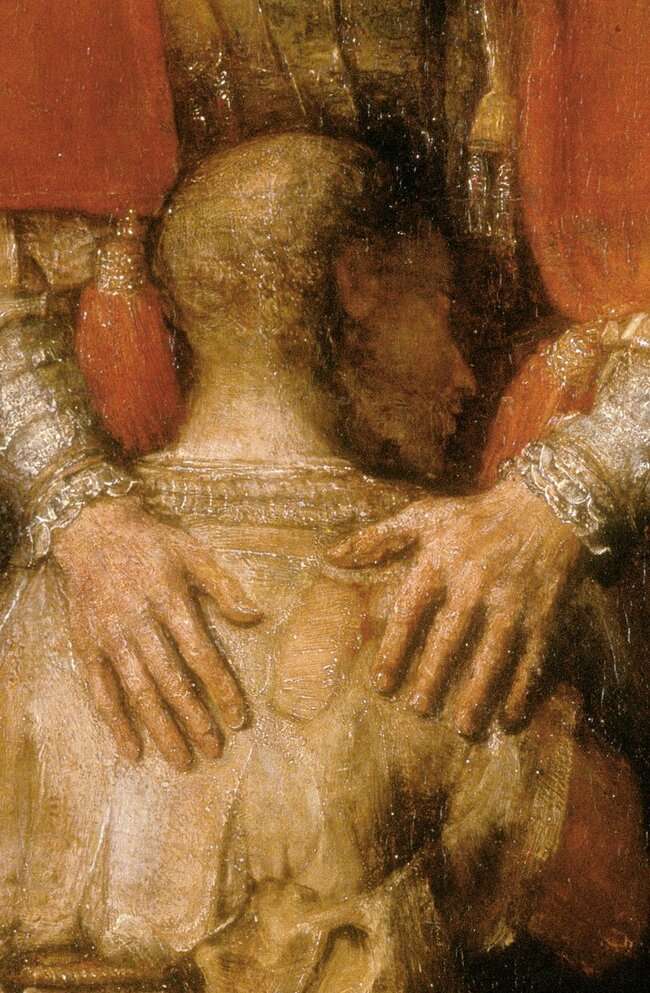 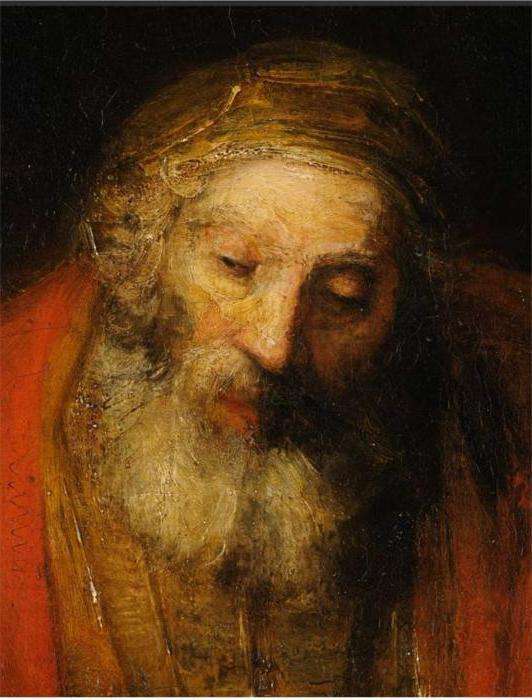 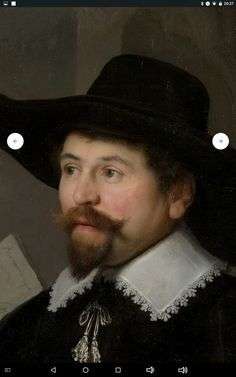 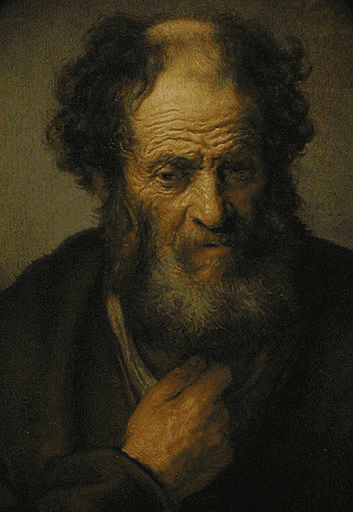 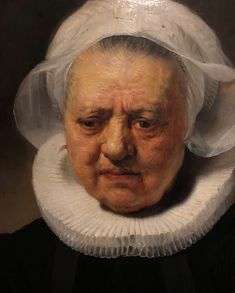 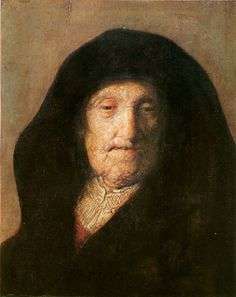 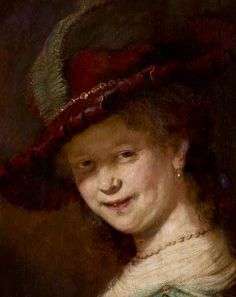 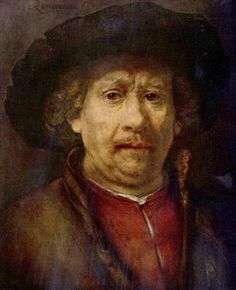 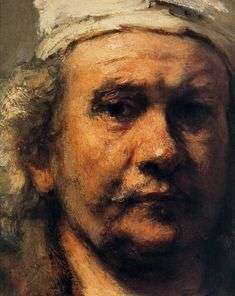 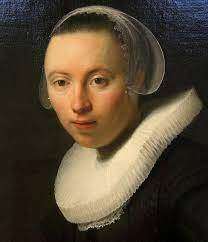 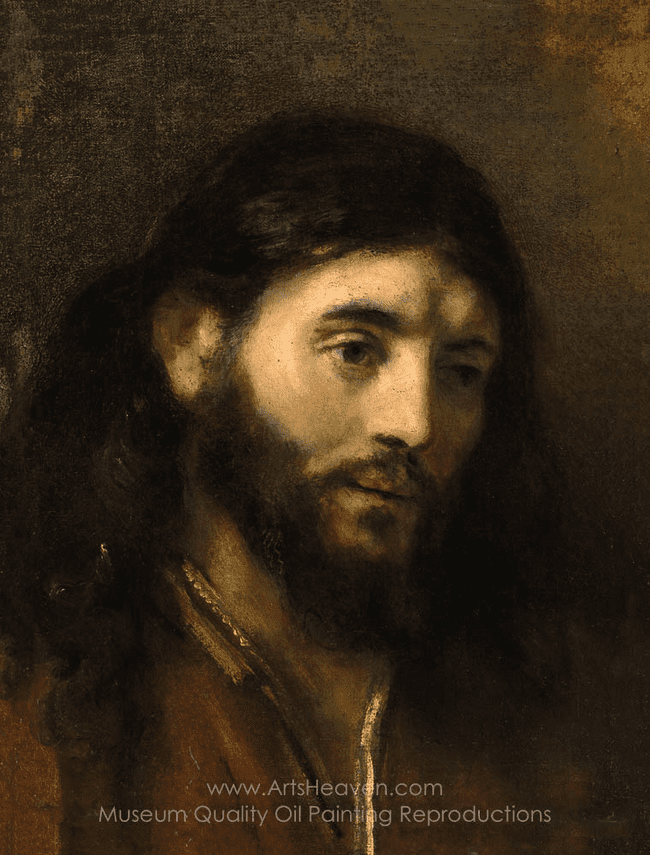 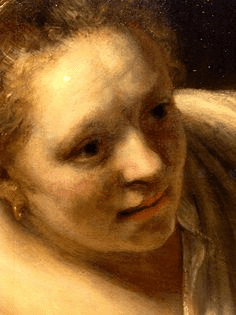 „…Rembrandt mindig önmagát festette meg, még legkevésbé szubkektívnek tűnő kompozícióiban, tájképeiben is.”      (Marcel Brion)
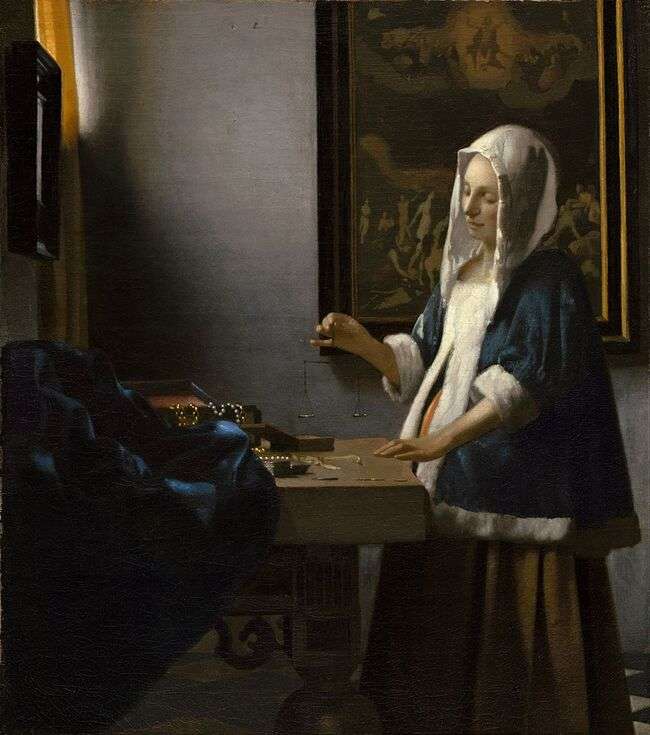 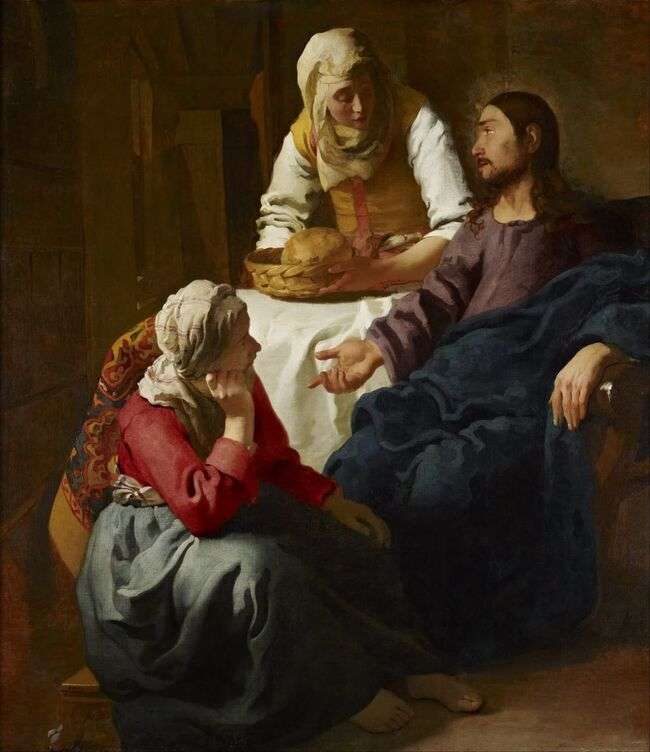 Johannes Vermeer:
Nő mérleggel  - 1664
olaj, vászon.      42,5 × 38 cm
 National Gallery , Washington
Jézus Mária és Márta házában  - 1654-1656
Olaj, vászon.    158,5 x 141,5 cm
Skót Nemzeti Galéria
El Greco: Orgaz gróf temetése  1586-88
Olaj, vászon
480 x 360 cm
Toledói Szent-Tamás templom
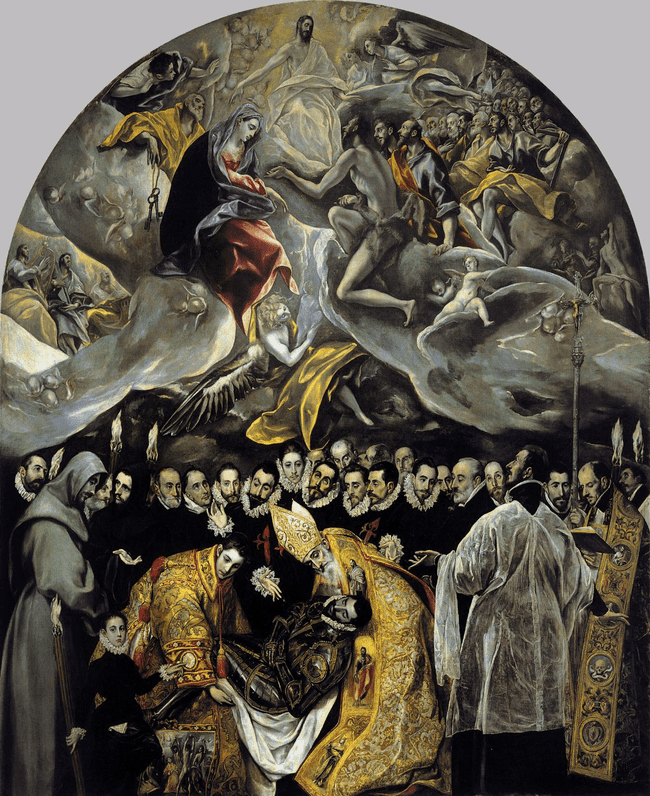 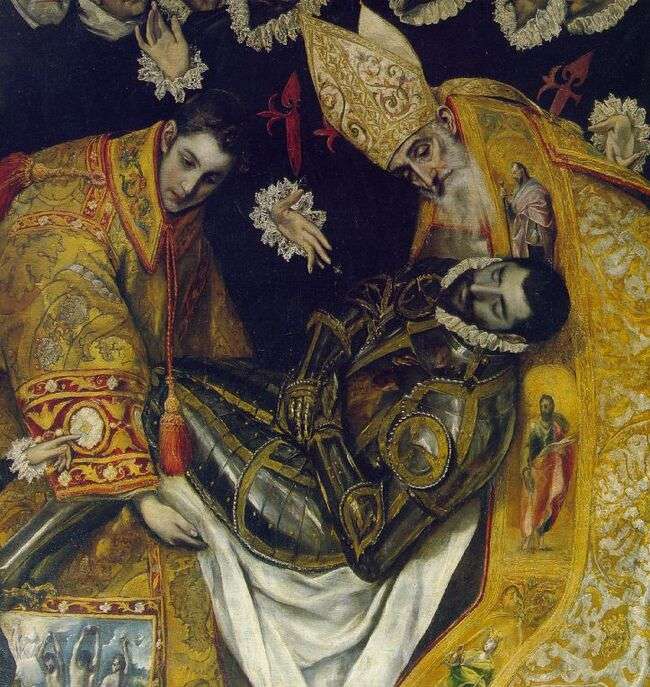 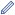 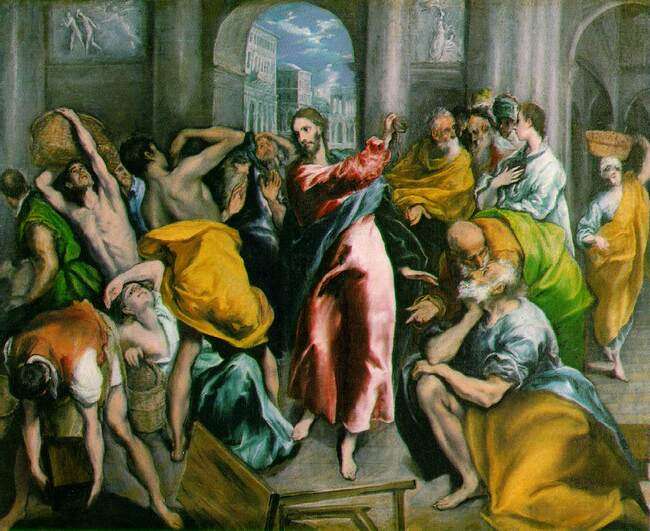 El Greco: Krisztus kiűzi a kufárokat a templomból (v. A templom megtisztítása)
1600
Olaj, vászon
106 x 129 cm
National Gallery, London
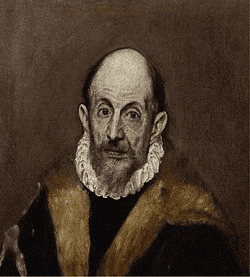 1541-1614
J.S.Bach: Allamante
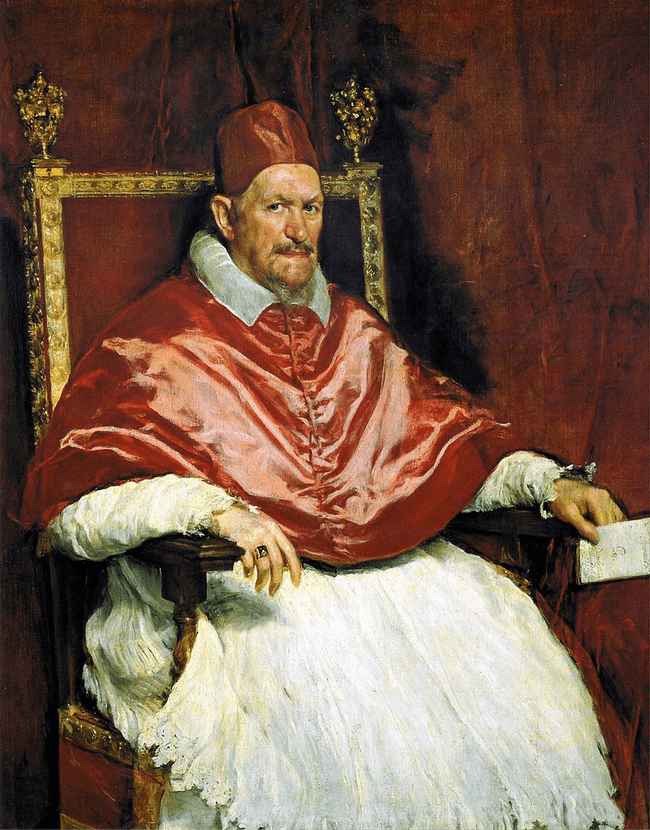 Diego Velazquez: X. Ince pápa portréja
1650
Olaj, vászon
141 x 119 cm
Galleria Doria Panphili, Róma
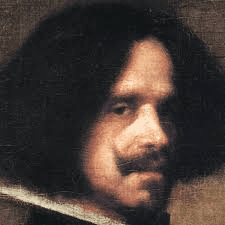 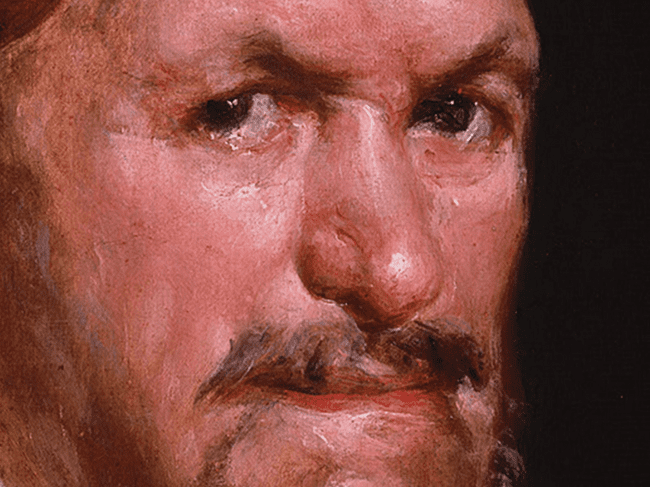 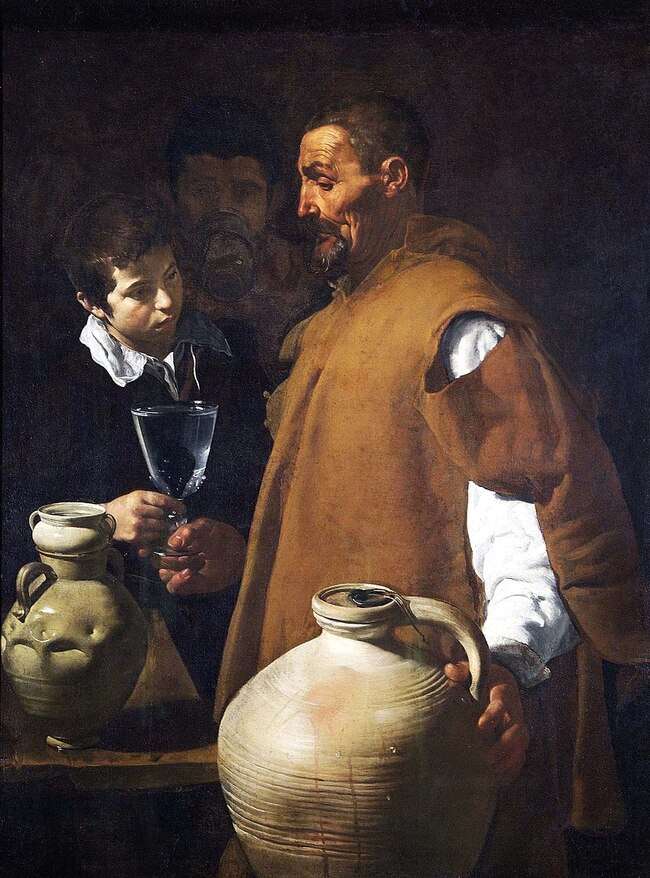 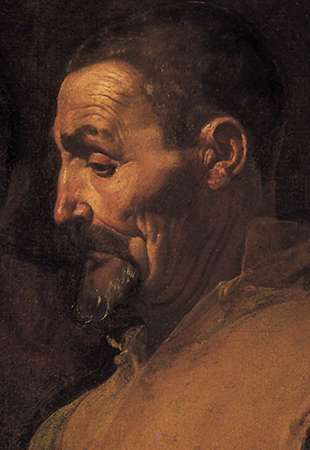 Velazquez: A sevillai vízárus
1618-1622
Olaj, vászon
105x 80 cm 
Apsley House, London
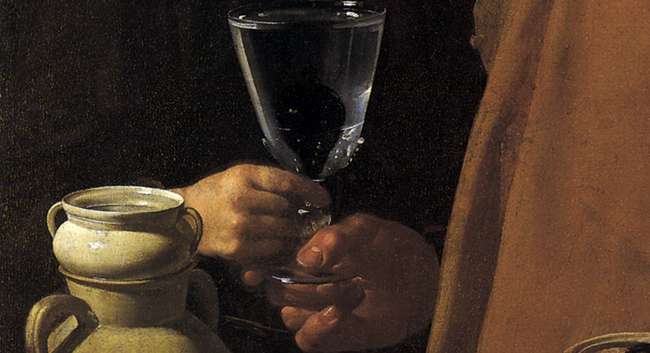 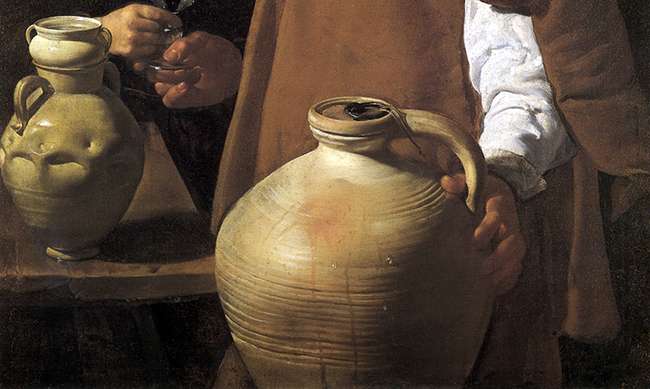 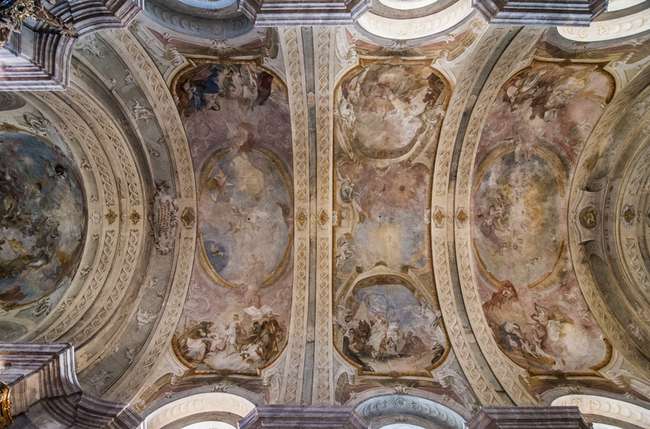 Magyarország
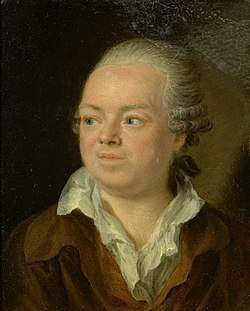 Franz Anton Maulbertsch

Mária mennybemenetele1768-70FreskóSzeminariumi Templom, Székesfehérvár
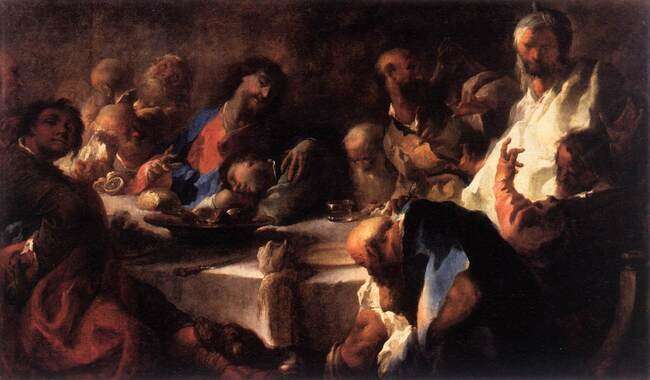 Maulbertsch: Az utolsó vacsora1754 körülOlaj, vászon, 135 x 223 cmResidenzgalerie, Salzburg
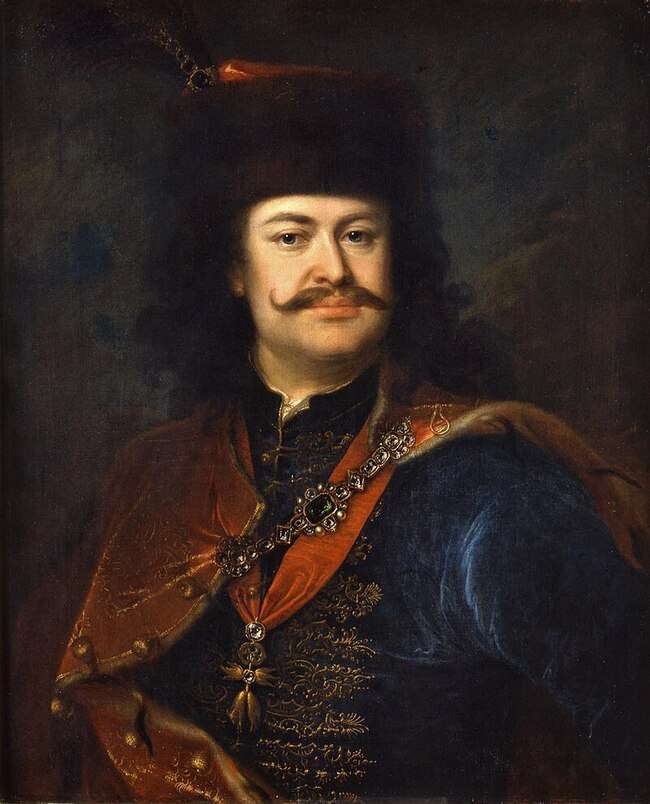 Mányoki Ádám:
 II. Rákóczi Ferenc képmása
1712
Olaj, vászon
75,5 x 67,5 cm
Szépművészeti Múzeum, Budapest
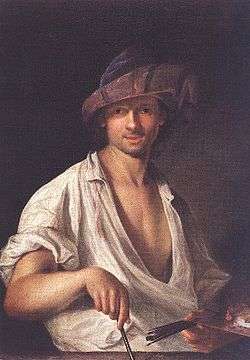 Mányoki Ádám
1673-1757
Irodalom
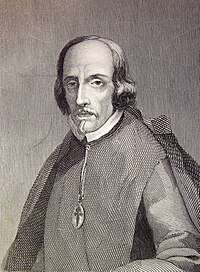 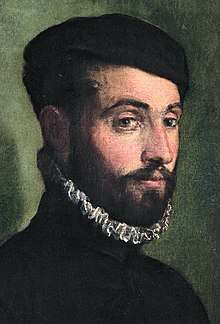 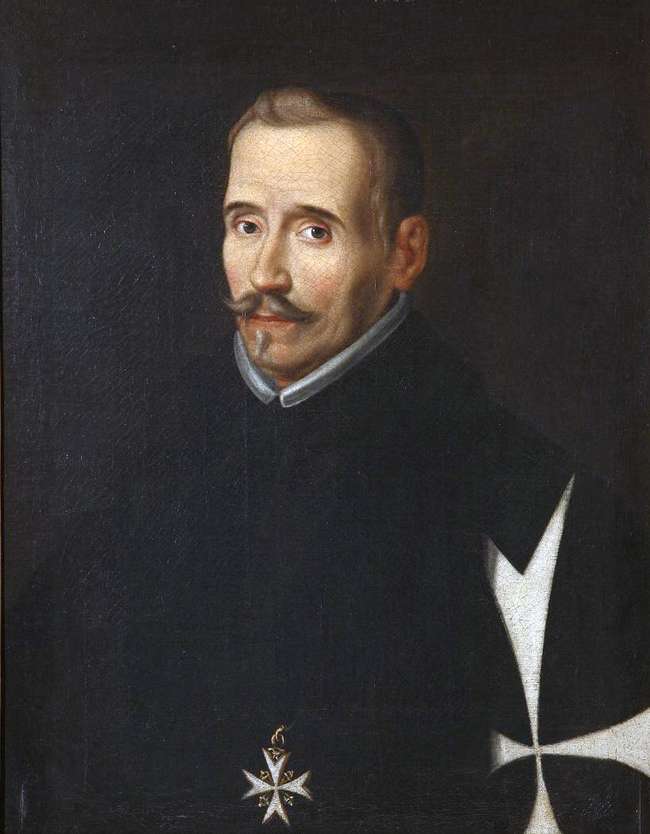 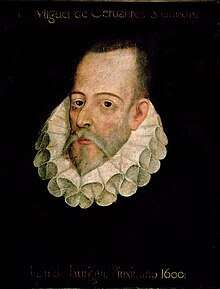 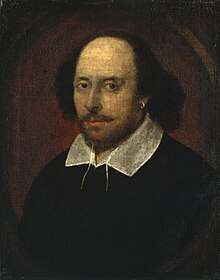 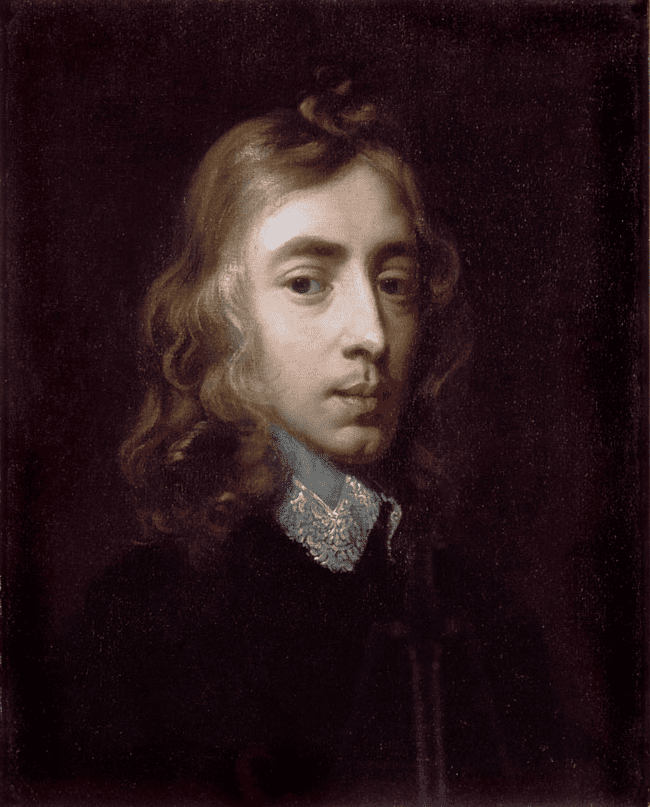 Pedro Calderón de la Barca
1600-1681
Lope de Vega
1562 – 1635
Torquato Tasso
1544-1595
Miguel de Cervantes
1547-1616
John Milton
1608-1664
William Shakespeare
1564-1616
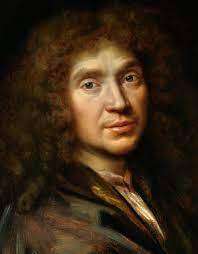 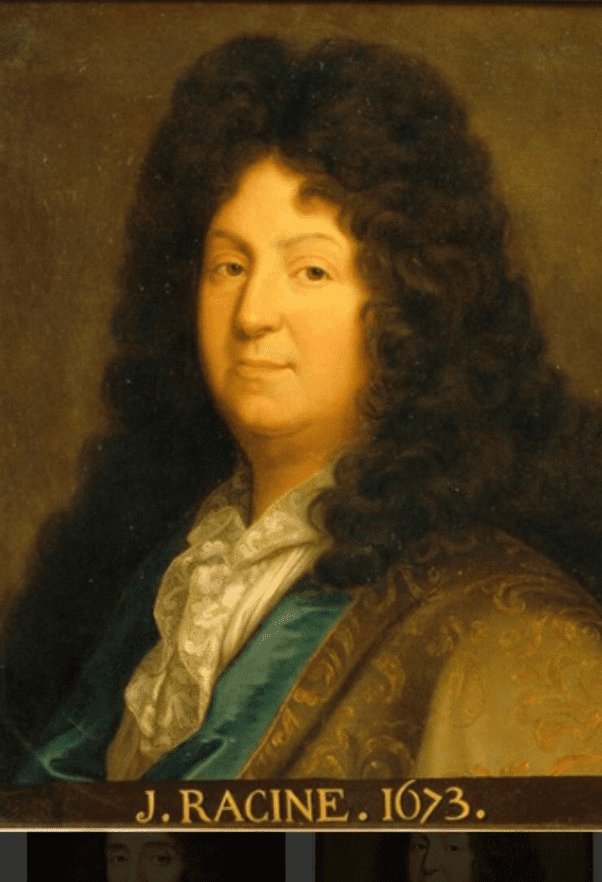 Moliere
Jean Baptiste Poquelin
1622-1673
Jean Racine 
1639–1699
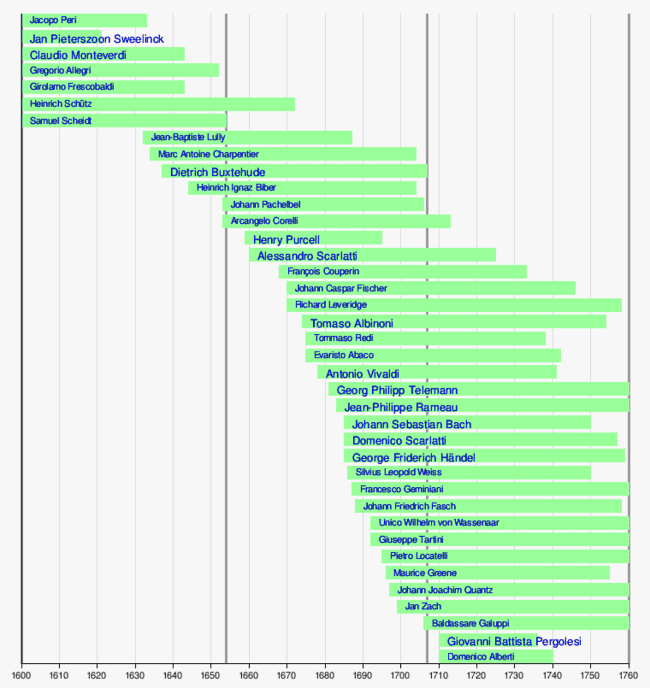 A barokk-zene 1600-1750 között

1608 – Monteverdi Orfeo-ja

Kialakul a zenekar – több szólamot többen játszanak. 

Kezdik leépíteni a kontinuot, több fúvóst alkalmaznak

A dinamika teraszos: lépcsőzetes hangerővált.

Egy hang különbséggel ismétlődő motívumok

Az opera létrejöttét segítő szöveg és érzelemvilág

Monodia 	  recitativo, bel canto műfaja

Zárt áriák  	  oratorium, opera, kantáta

Kialakul a versenymű, conterto, c. grosso

Kialakulnak a vonós hangszerek mai formájukban

A vonós hangszerekre írt művek virágkora
A legismertebb barokk zeneszerzők
Zene
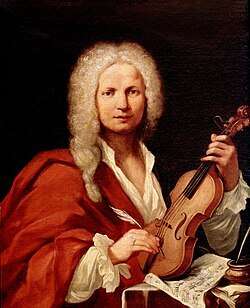 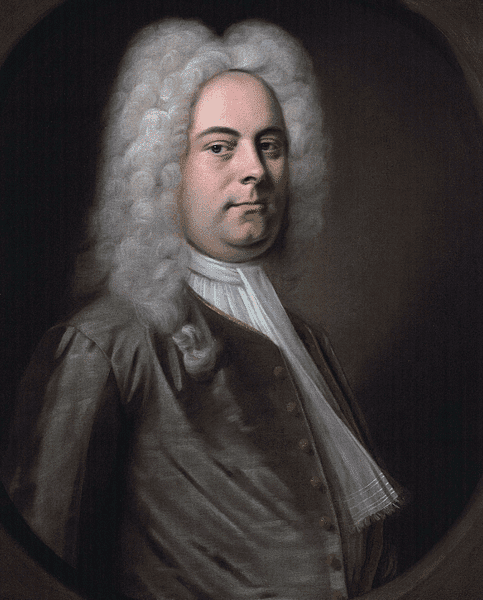 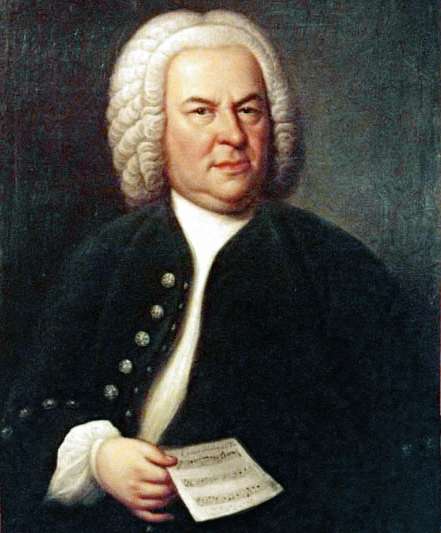 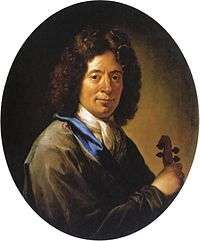 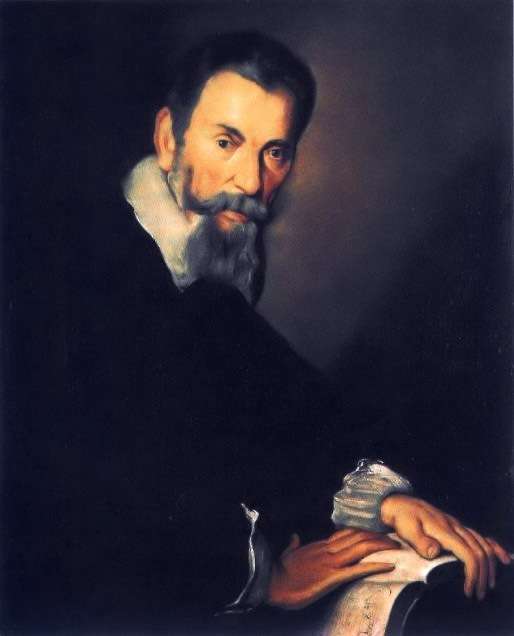 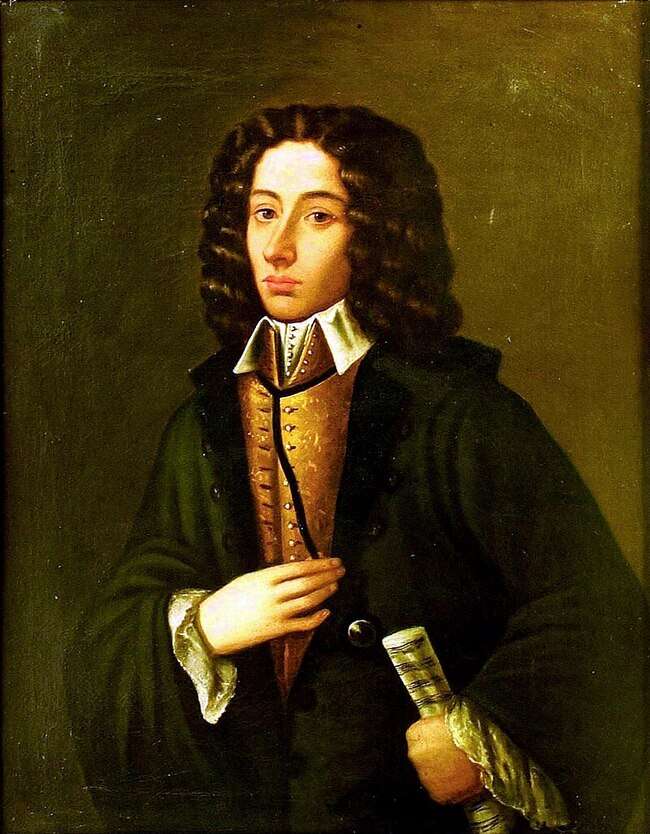 Giovanni Battista Pergolesi
1710-1736
Georg Friedrich Händel 
1685-1759
Arcangelo Corelli
1653-1713
Antonio Vivaldi
1678-1741
Johann Sebastian Bach
1685-1750
Claudio Monteverdi
1567–1643
„Soha ezelőtt s ezután nem volt ilyen általános a zenei műveltség, nem tartozott a zene ennyire az élethez, nem volt benne ennyi része mindenkinek.”
										          (Szabolcsi Bence)
Köszönöm a figyelmet!






J.K. 2024